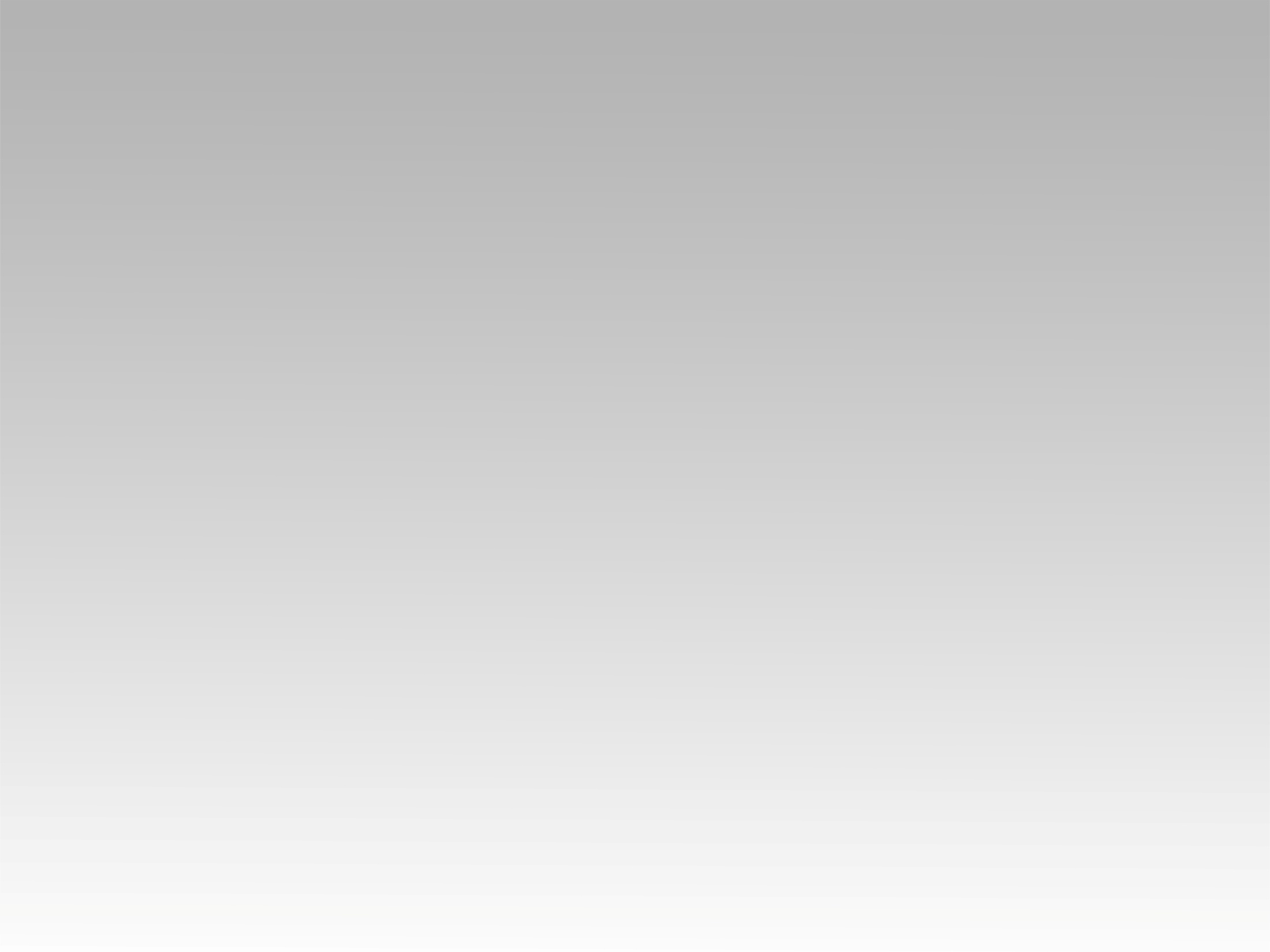 تـرنيــمة
أطلب وجهك
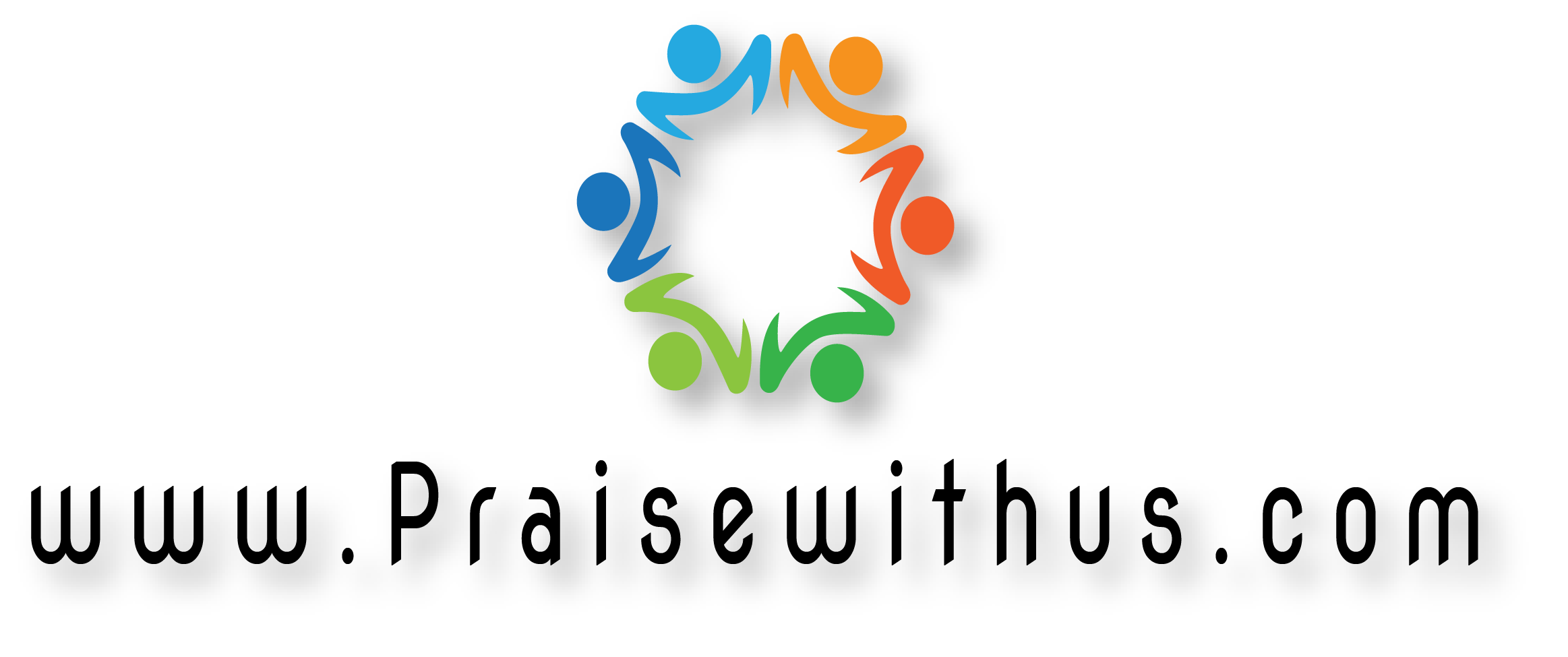 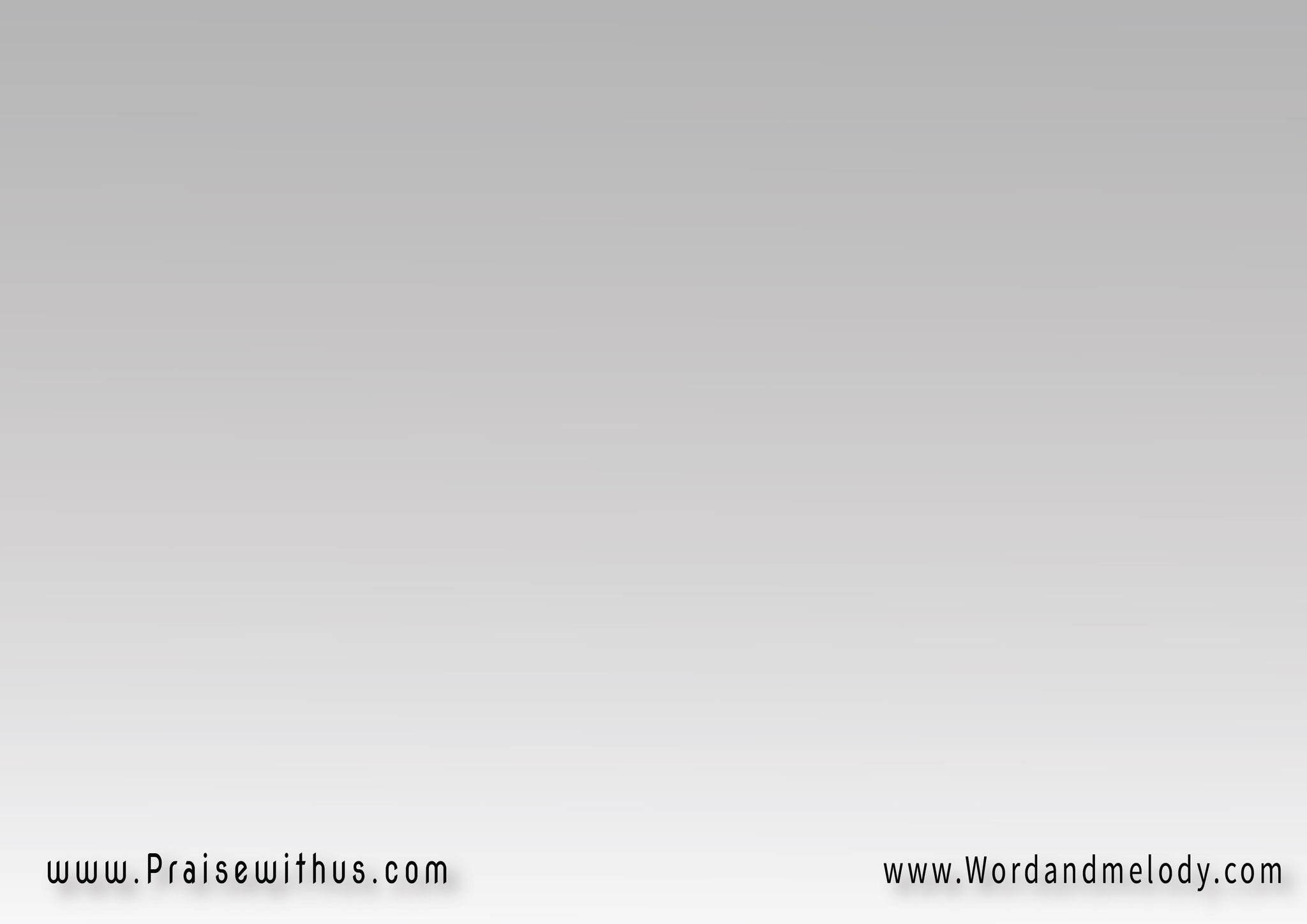 أطلب وجهك
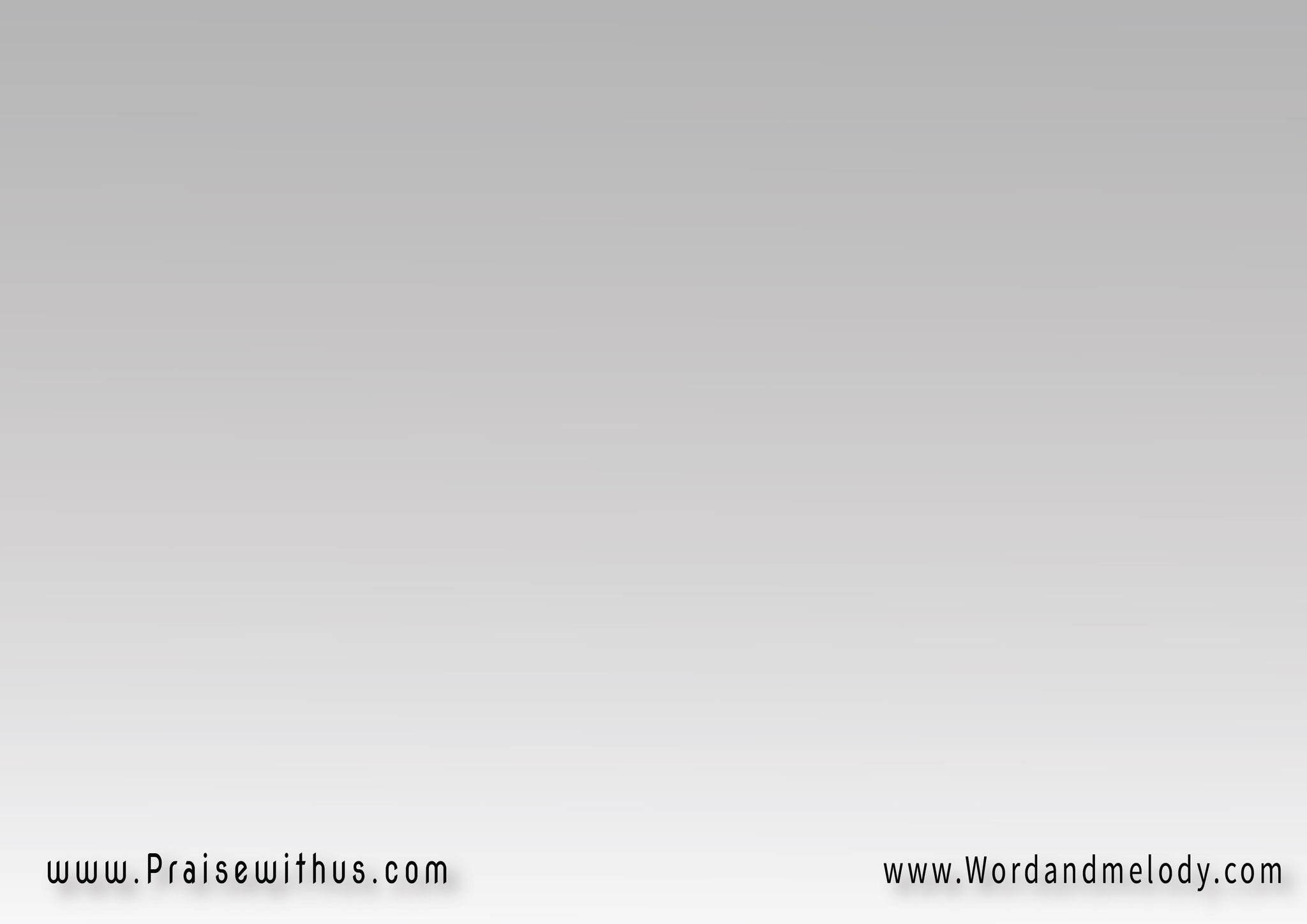 ربي ما أحلى حياتي
بالقرب من عرشك
فحبك ينسيني ذاتي
أطمئن في حضنك
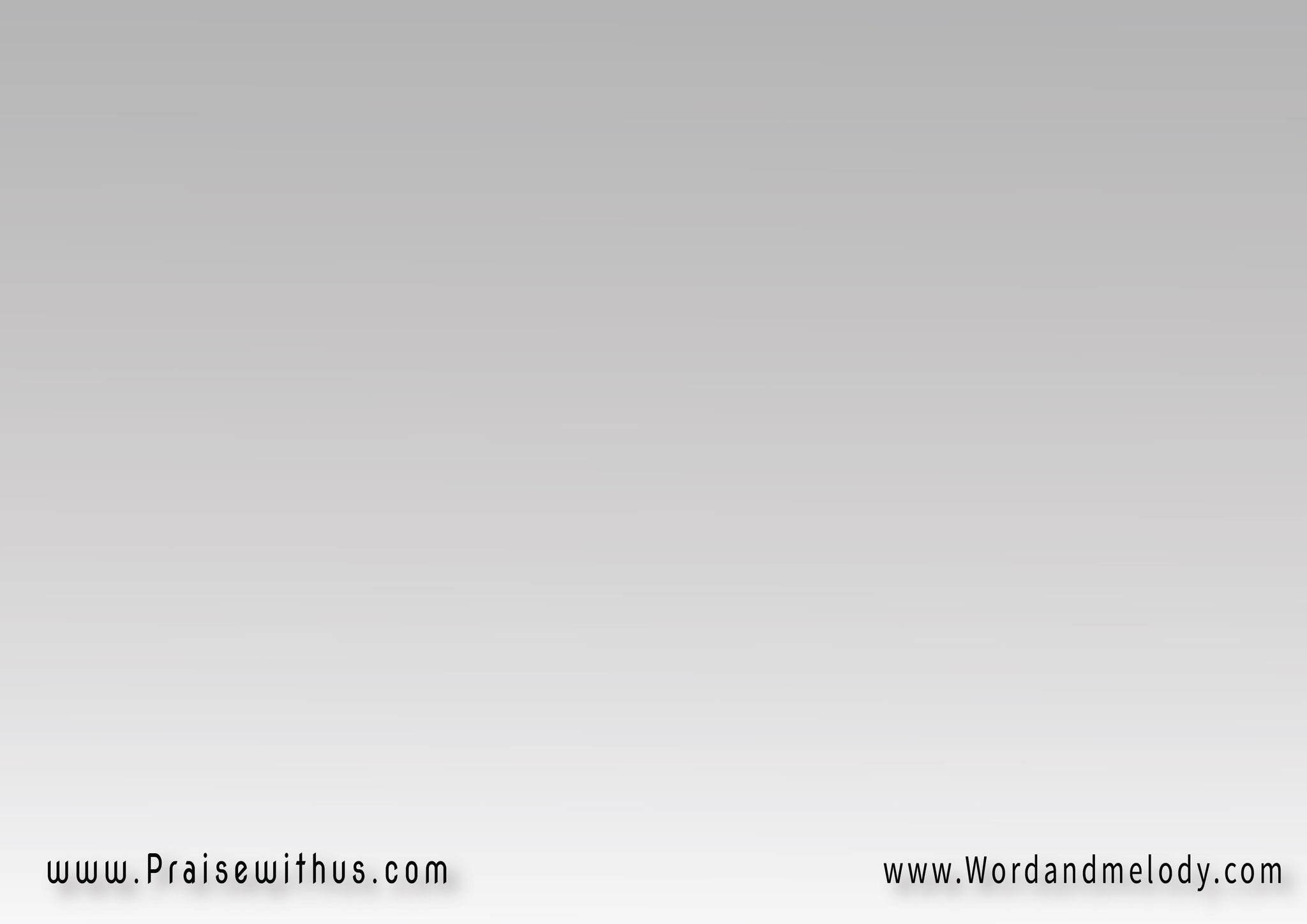 أطلب وجهك
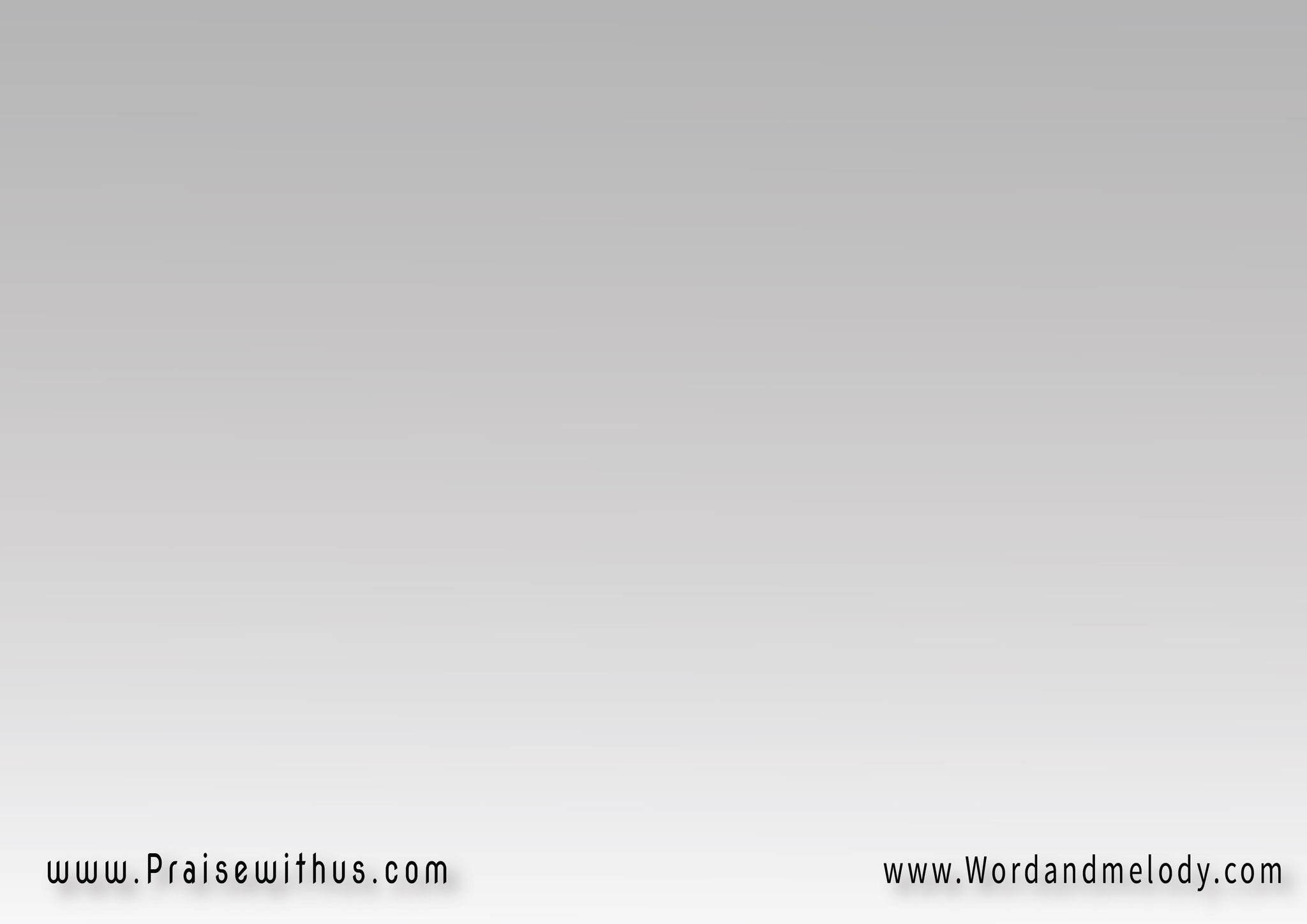 أسكن في ديارك
كل أيام الحياة
أتفرس في جمالك
كم أنت حلو يا الله
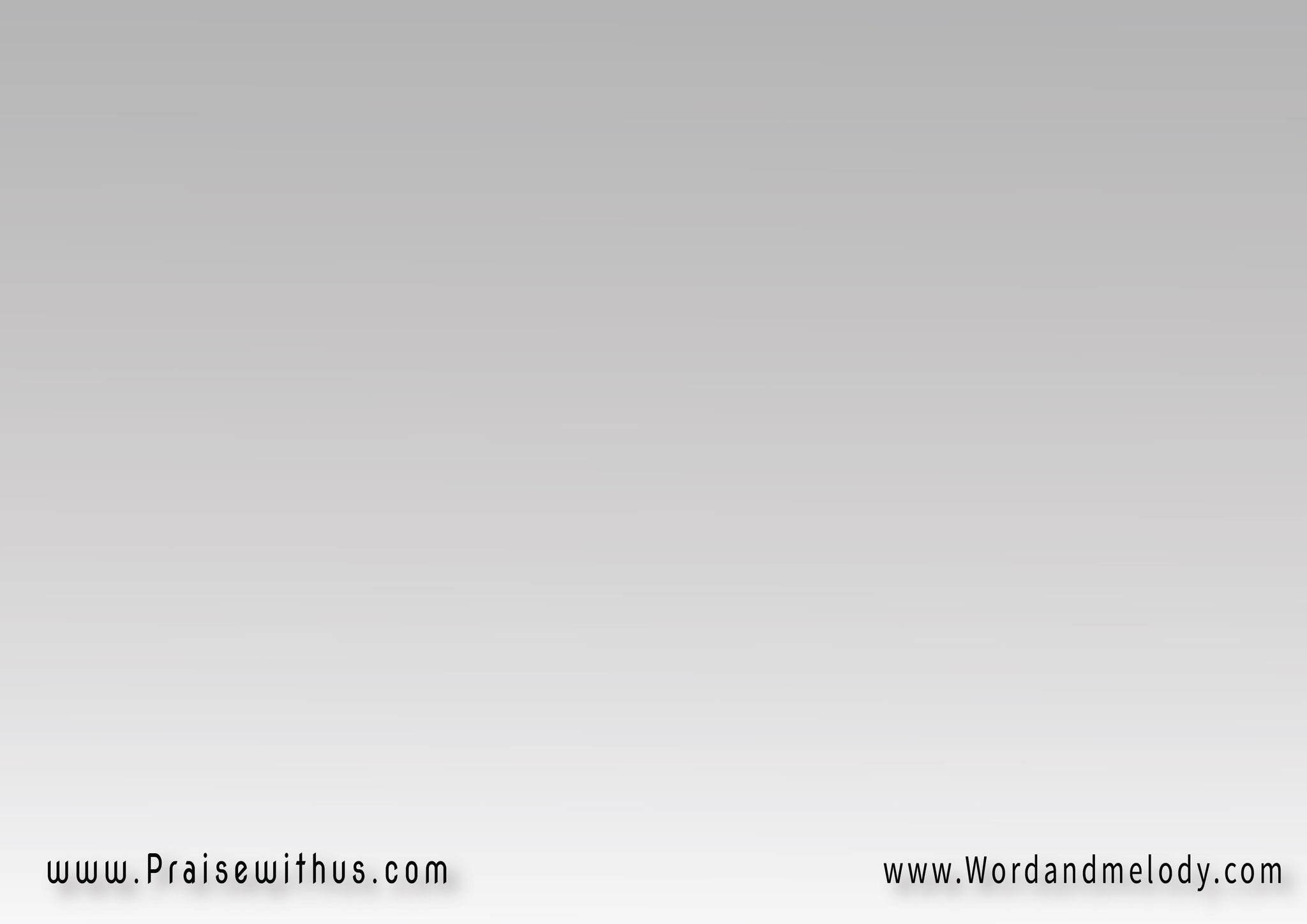 أطلب وجهك
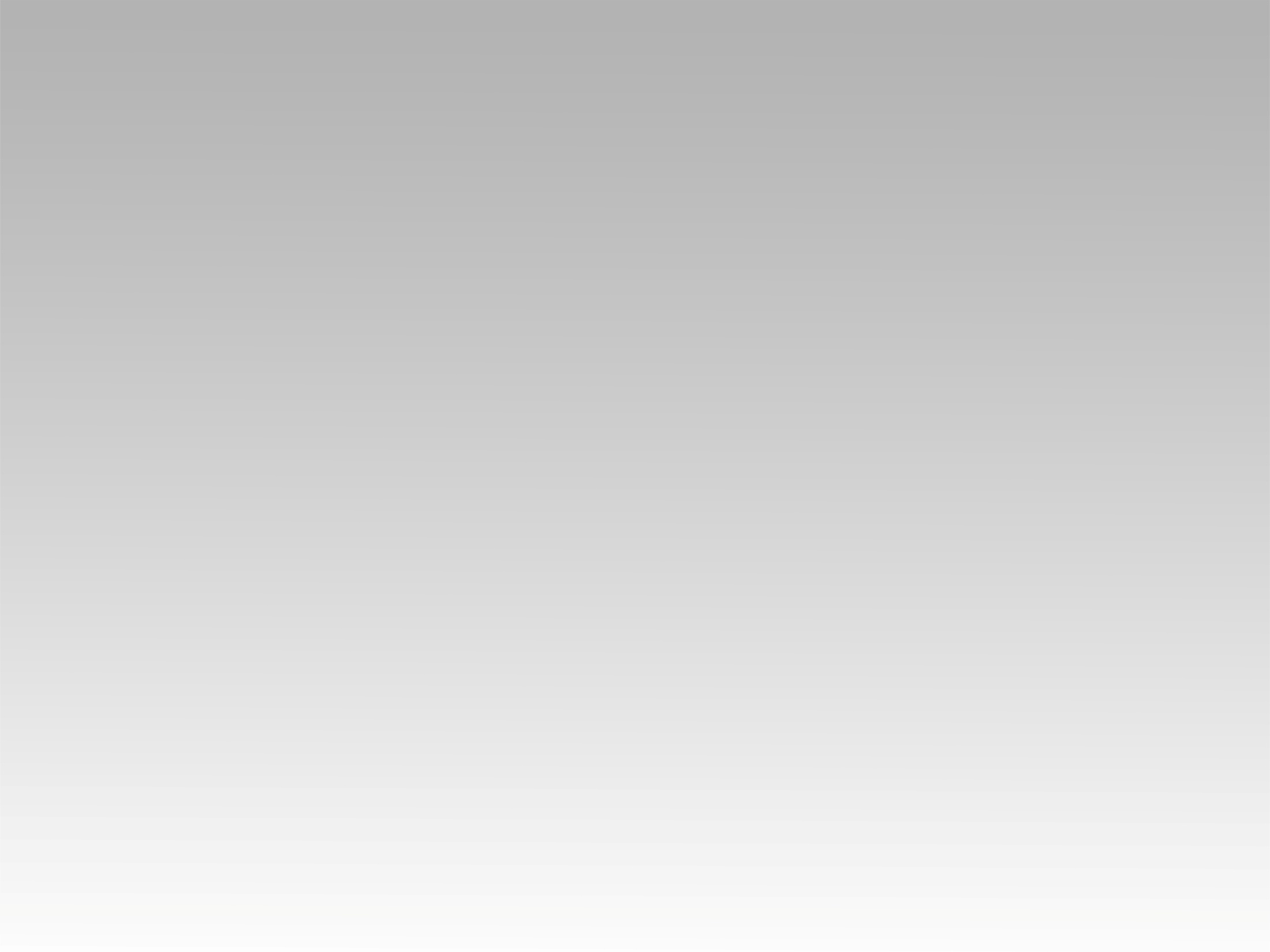 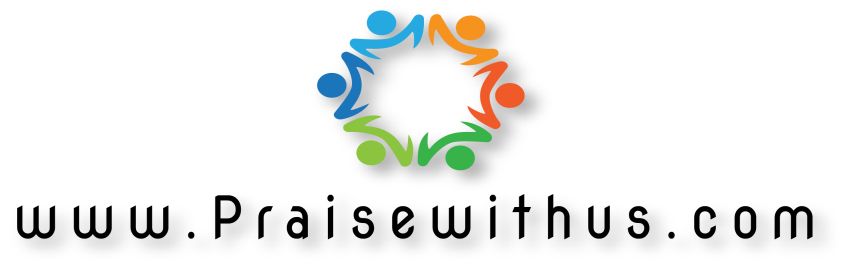